LC21 : Cinétique homogène
Niveau : CPGE 
Prérequis : 
-Dosages
-Spectrophotométrie
- Conductimétrie
Introduction
Introduction
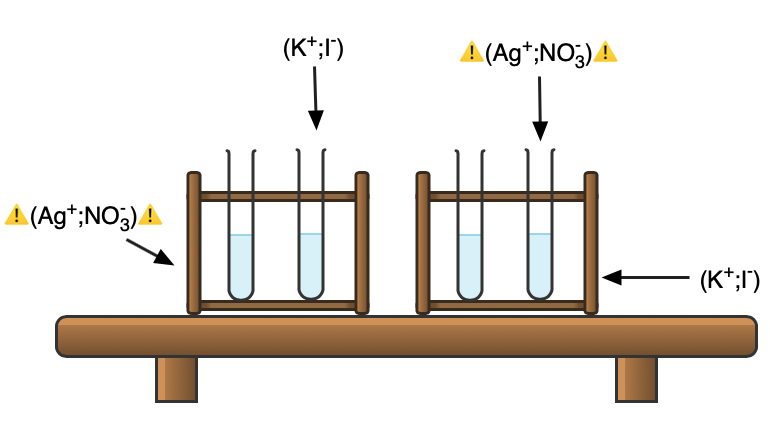 (aq)
(aq)
(aq)
(aq)
(aq)
(aq)
(aq)
(aq)
Principe de la manipulation :
Introduction
Introduction
Introduction
Introduction
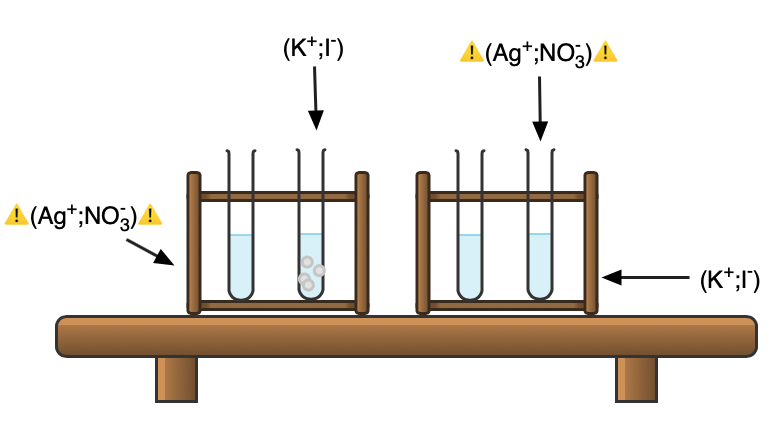 (aq)
(aq)
(aq)
(aq)
(aq)
(aq)
(aq)
(aq)
Principe de la manipulation :
Introduction
Introduction
Introduction
Au bout de plusieurs minutes
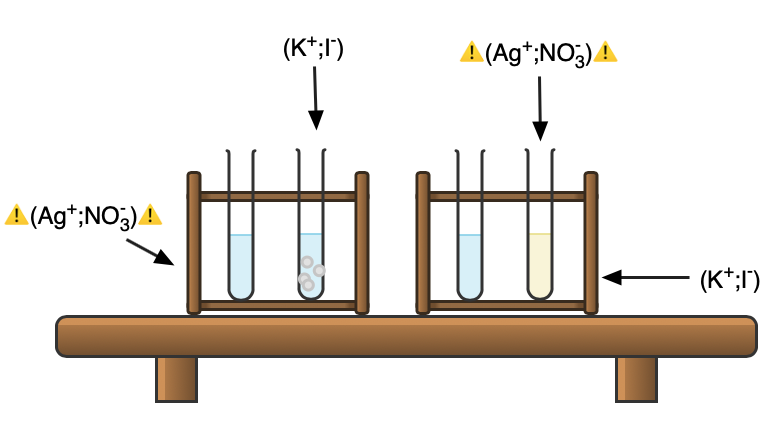 (aq)
(aq)
(aq)
(aq)
(aq)
(aq)
(aq)
(aq)
Principe de la manipulation :
I.1) Vitesse de la réaction
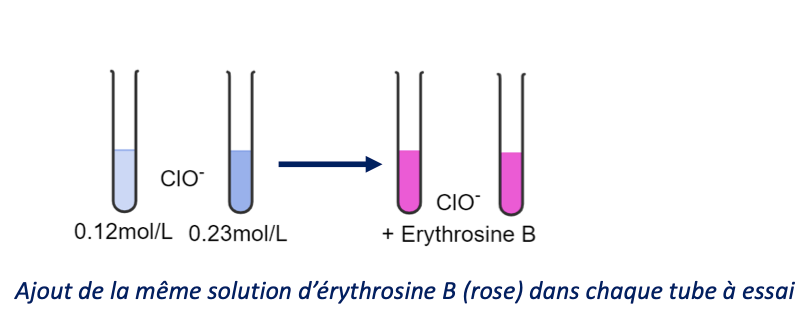 Principe de la manipulation :
I.1) Vitesse de la réaction
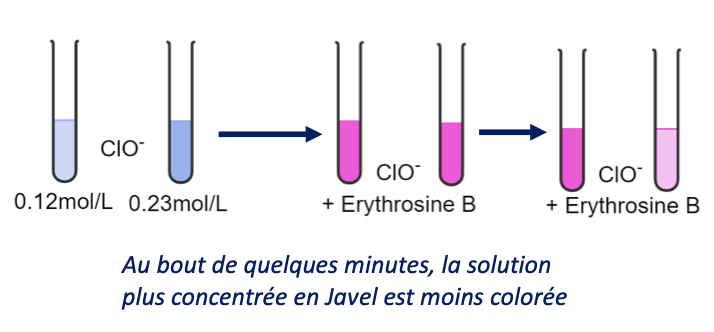 Principe de la manipulation :
II.2) Méthode non destructive
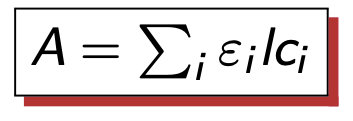 Concentration
(en mol/L)
Loi de Beer-Lambert :
Absorbance
Longueur de la cuve
(en cm)
Coefficient d’extinction molaire
(en L.mol⁻¹.cm⁻¹)
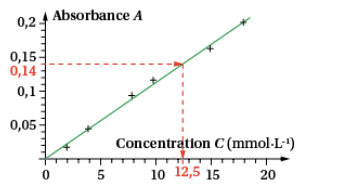 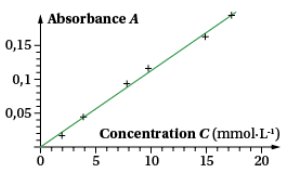 Méthode spectrophotométrique :
Source : annabac.com
II.2) Méthode non destructive
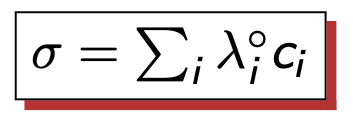 Concentration
(en mol.m⁻³)
Loi de Kohlrausch :
Conductivité
(en S/m)
Conductivité molaire ionique
(en L.m².mol⁻¹)
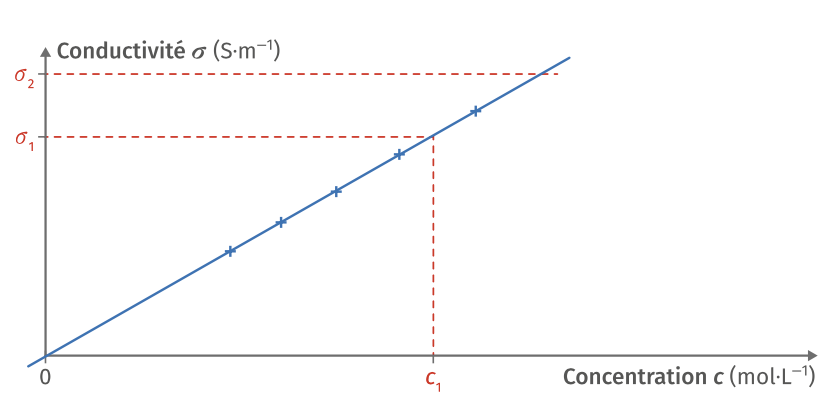 Méthode spectrophotométrique :
Source : lelivrescolaire.fr
III.1) Méthode intégrale
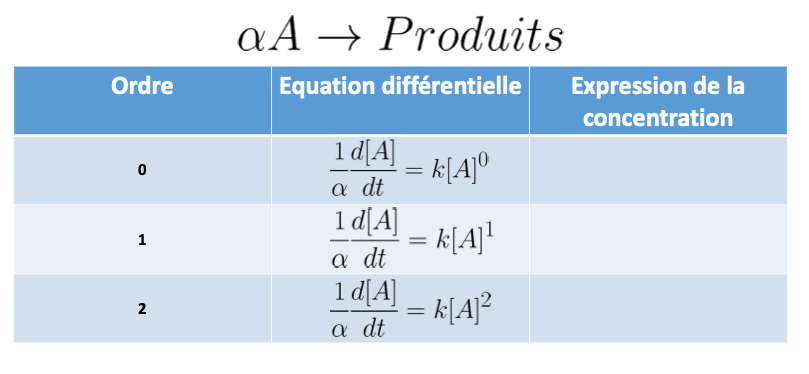 III.1) Méthode intégrale
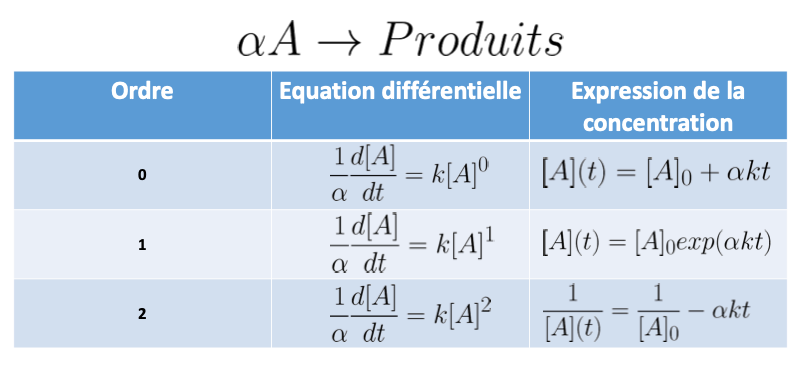 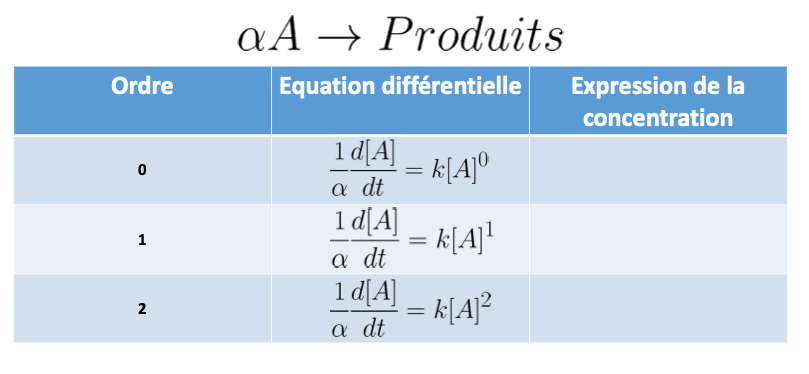 III.3) Suivi expérimental de la cinétique de décoloration
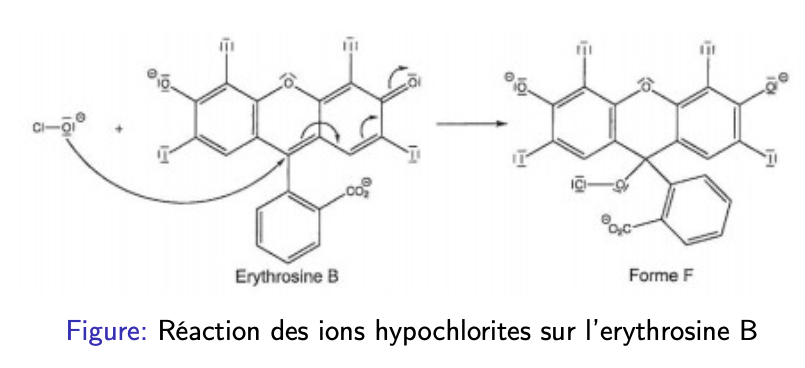 III.3) Suivi expérimental de la cinétique de décoloration
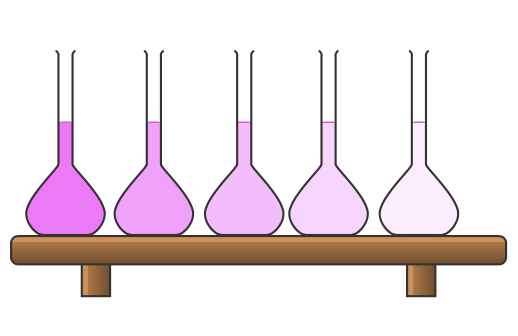 Préparation d’une solution d’Erythrosine B : C=mol/L
Principe de la manipulation :
III.3) Suivi expérimental de la cinétique de décoloration
spectre de l’Erythrosine B
Principe de la manipulation :
III.3) Suivi expérimental de la cinétique de décoloration
C=mol/L
C=mol/L
C=mol/L
C=mol/L
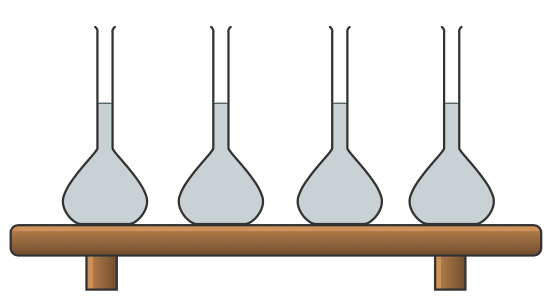 eau de Javel
Principe de la manipulation :
III.3) Suivi expérimental de la cinétique de décoloration
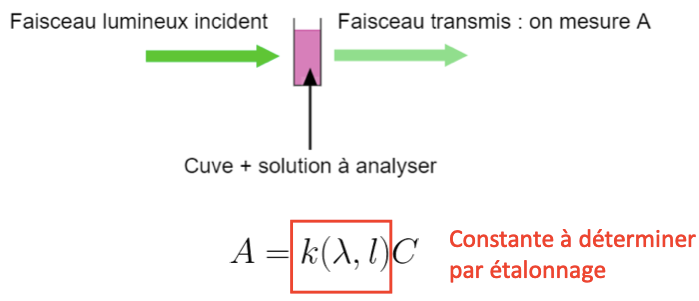 ε(𝛌,T).l
Principe de la manipulation :
III.3) Suivi expérimental de la cinétique de décoloration
Ensemble de courbes lnA en fonction du temps
Principe de la manipulation :
III.3) Suivi expérimental de la cinétique de décoloration
k apparent en fonction de la concentration en eau de Javel
Principe de la manipulation :